IF I HAD…
Conditional and Subjunctive Sentences
7th and 8th Grade ELA
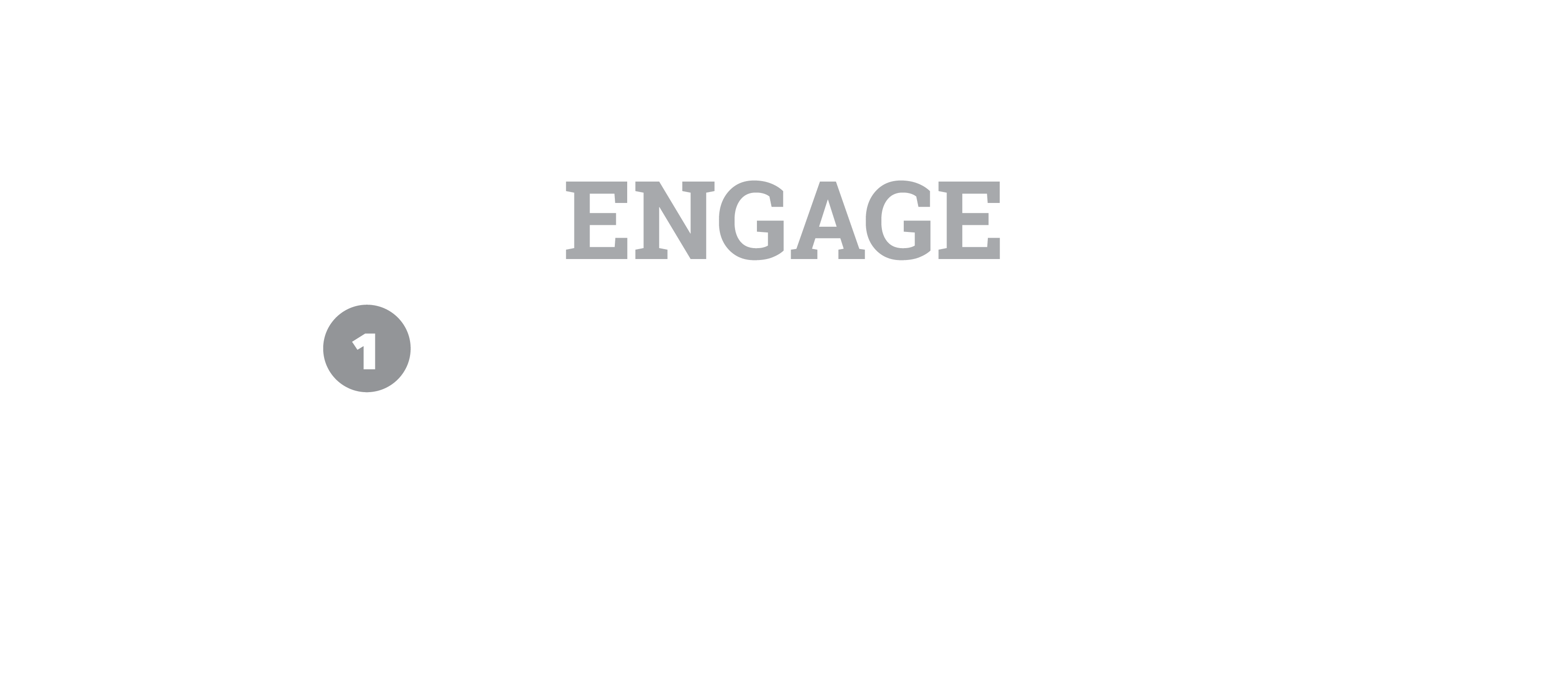 Guiding Questions
What is the difference between subjunctive mood and conditional mood in sentences?

How are conditional and subjunctive moods used in sentences?
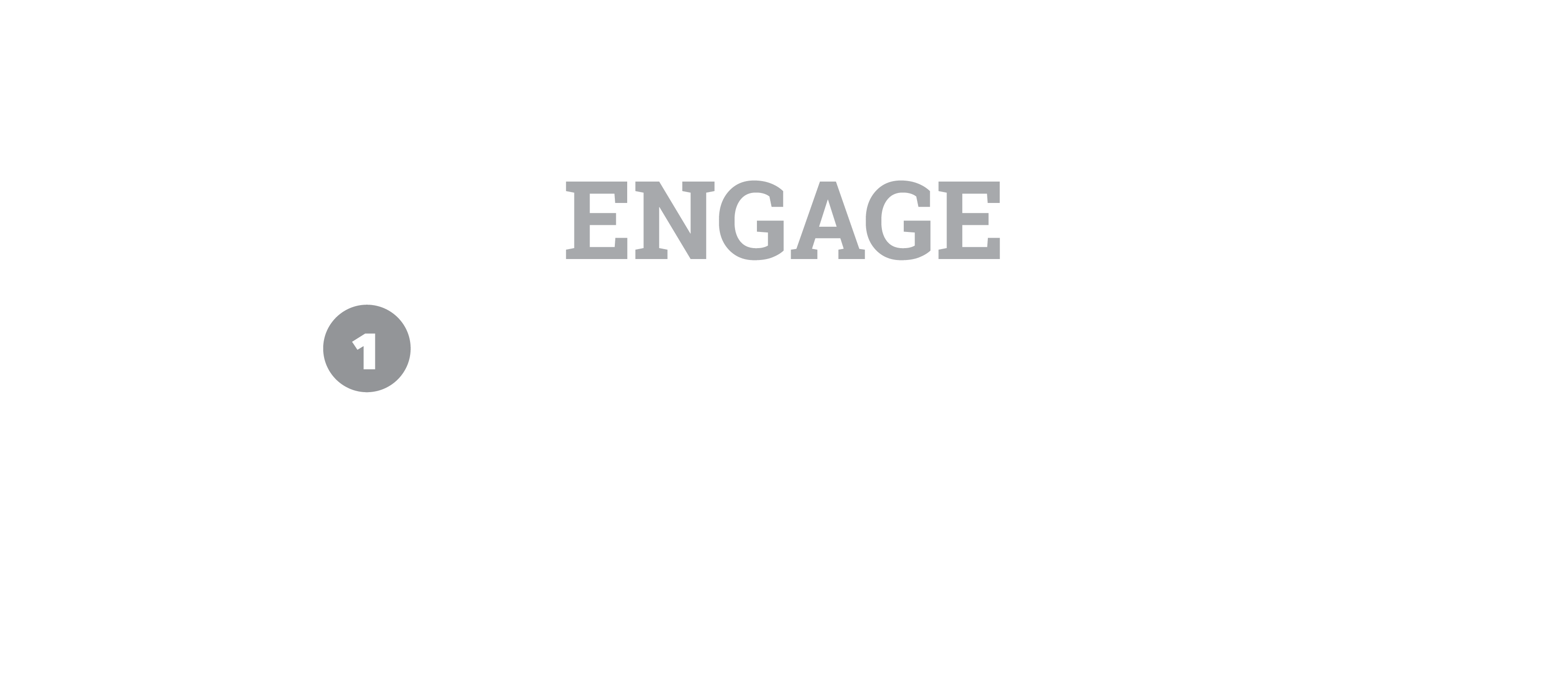 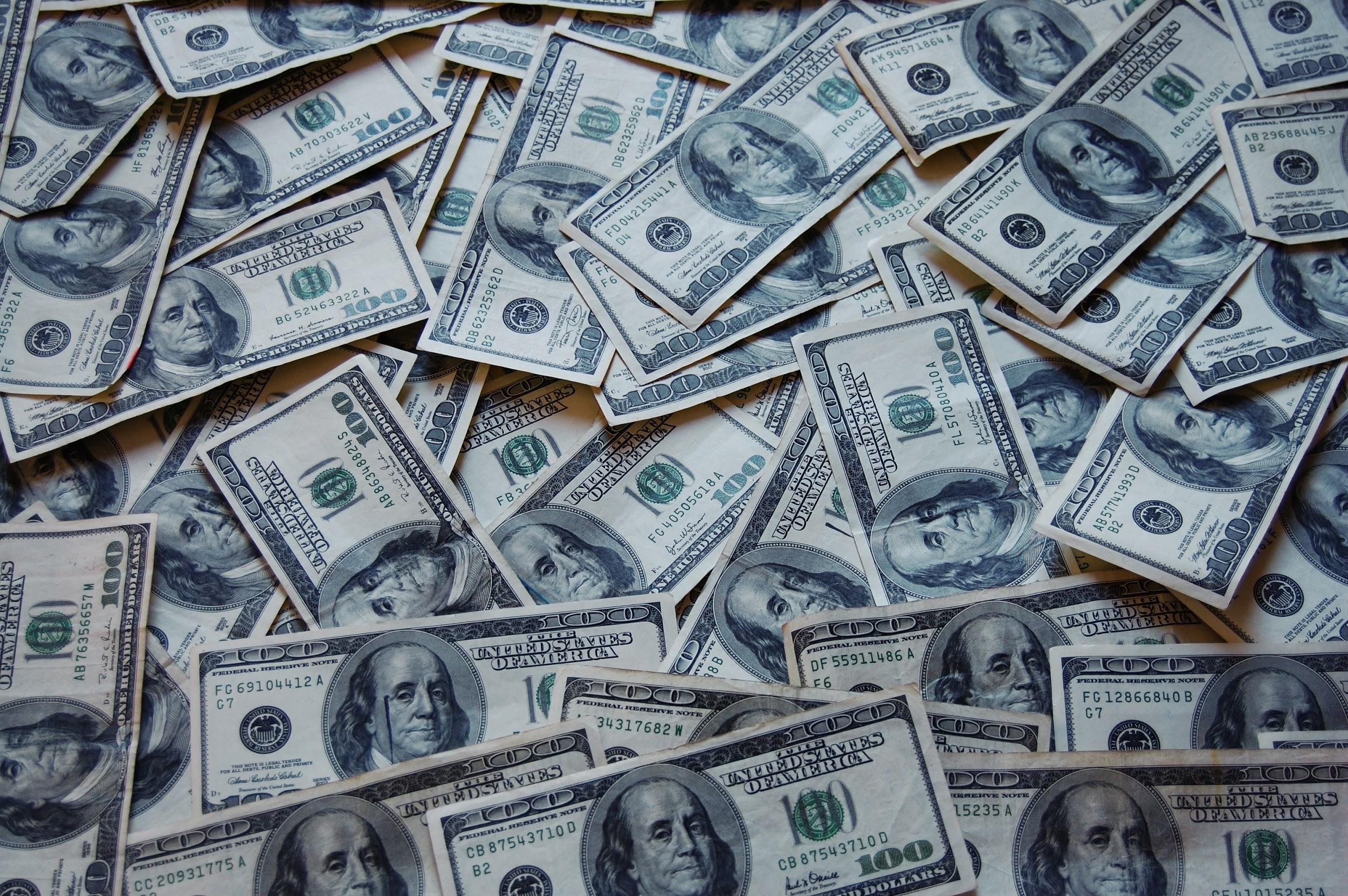 If I Had $1,000,000
[Speaker Notes: Timer is on the next slide.]
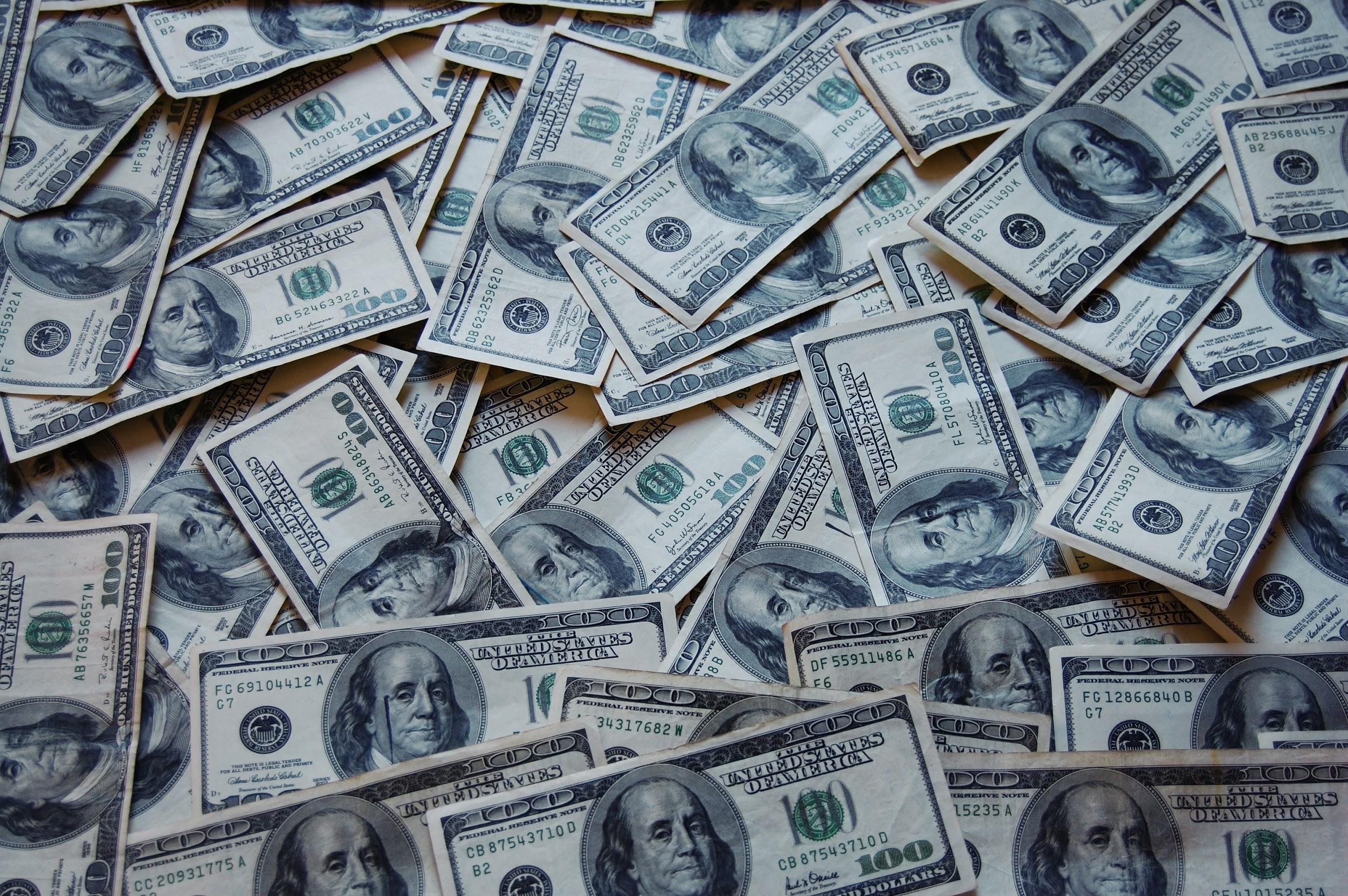 Focused Free-Write
On a sheet of notebook paper:

Write for five minutes about how you would spend one million dollars.
[Speaker Notes: Timer is on the next slide.]
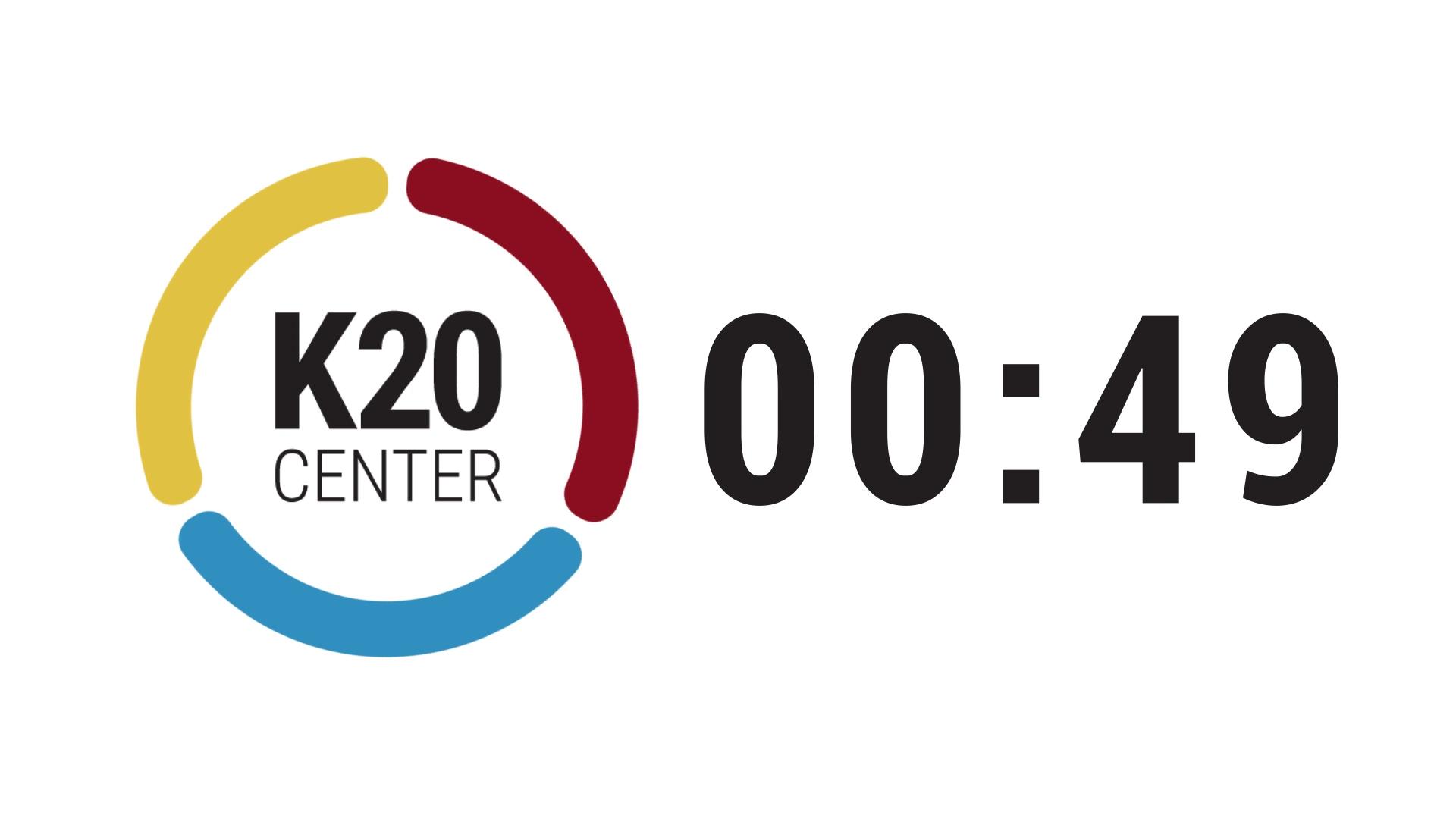 Free Write Activity
How would you spend a million dollars?
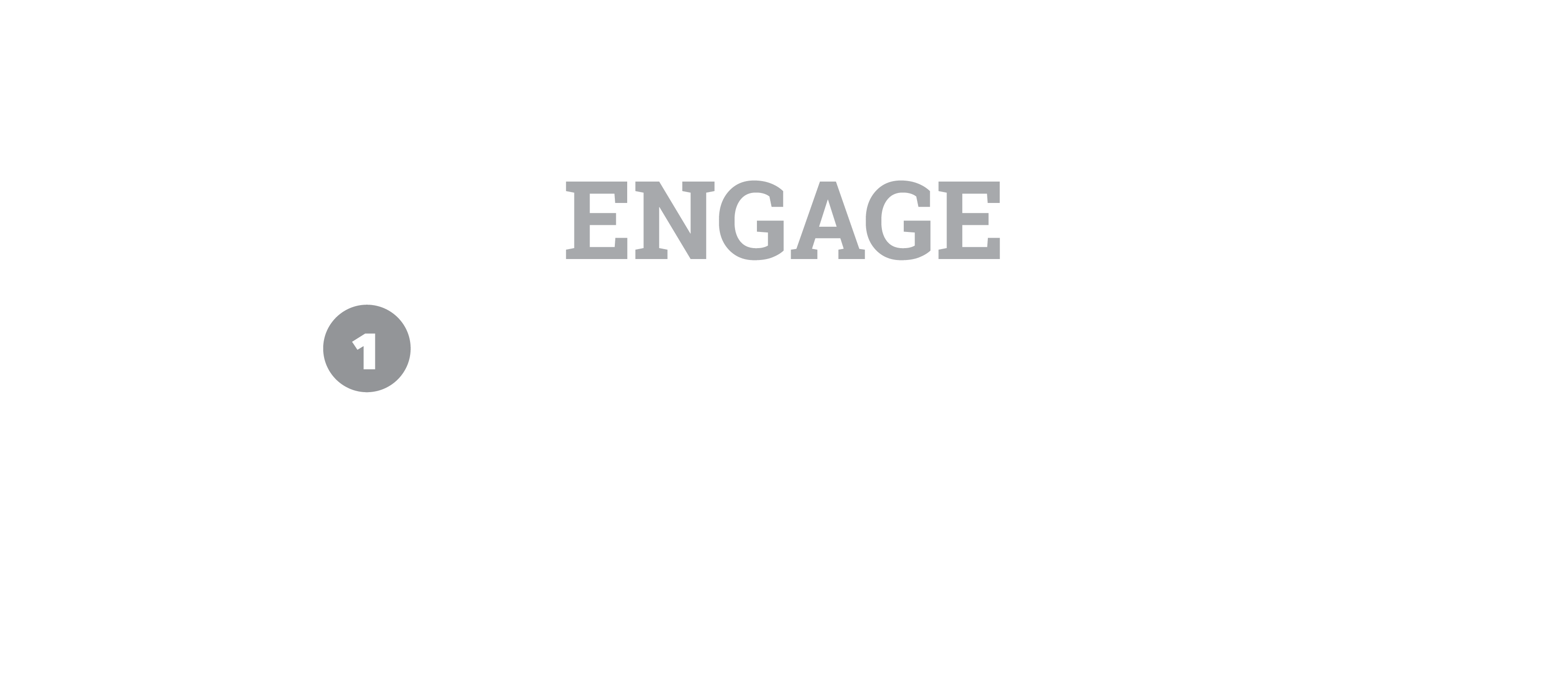 [Speaker Notes: https://drive.google.com/file/d/17lldEYAq6c4iROLwWlDBqzhbunv-QZIU/view]
Beyonce: If I Were a Boy
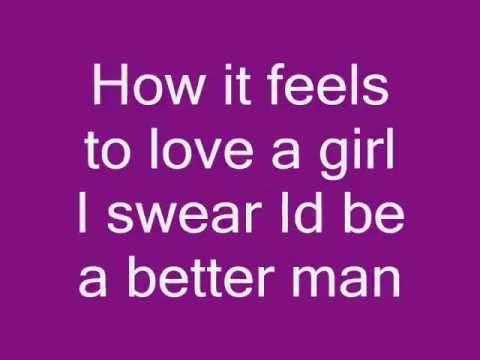 Source: cute21ella. (2008, October 17). Beyonce-If I were a boy(lyrics). Retrieved from http://www.youtube.com/watch?v=Pd6FXOTapMM.
[Speaker Notes: http://www.youtube.com/watch?v=Pd6FXOTapMM
:46-1:05  Beyonce  If were a boy is subjunctive mood.]
The Band Perry: If I Die Young
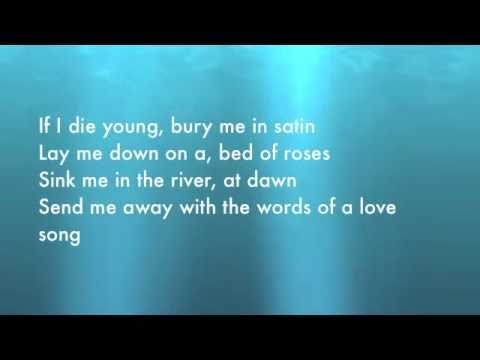 Source: Rollo, G. (2010, October 17). If i die young-The Band Perry (LYRICS). Retrieved from http://www.youtube.com/watch?v=c0iEj7alzAI..
[Speaker Notes: http://www.youtube.com/watch?v=c0iEj7alzAI
:08-:22 Conditional mood because it is possible to die young and be buried in satin.]
Alabama: If You’re Gonna Play in Texas
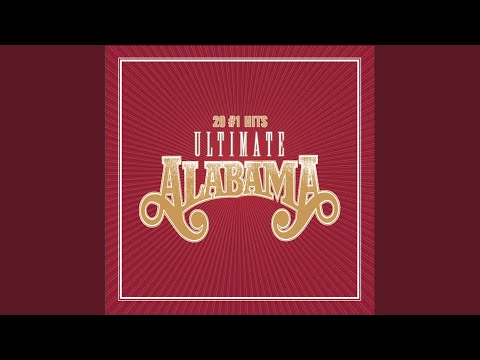 Source: Band, A. (2017, February 19). If You're Gonna Play in Texas (You Gotta Have a Fiddle in the Band). Retrieved from http://www.youtube.com/watch?v=6Recfoa0_9k.
[Speaker Notes: http://www.youtube.com/watch?v=6Recfoa0_9k
:05-:10 Conditional]
“Fiddler On the Roof”: If I Were a Rich Man
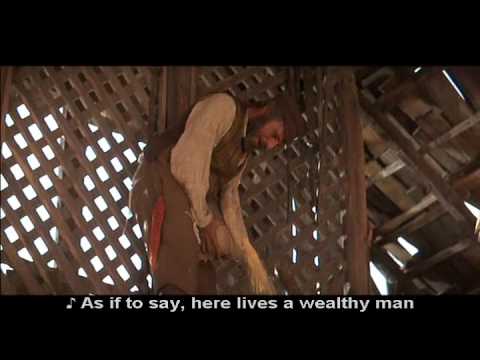 Source: guru006. (2006, August 19). Fiddler on the roof - If I were a rich man (with subtitles). Retrieved from http://www.youtube.com/watch?v=RBHZFYpQ6nc.
[Speaker Notes: http://www.youtube.com/watch?v=RBHZFYpQ6nc
Subjunctive]
Cyndi Lauper: Time After Time
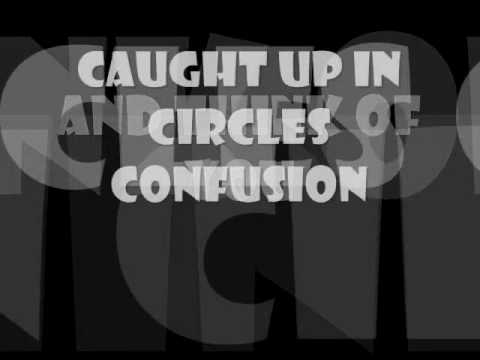 Source: Rnk5918, J. S. (2010, June 20). time after time (lyrics) by cyndi lauper ft. sarah mclachlan. Retrieved from http://www.youtube.com/watch?v=JZwwT2gXBVY.
[Speaker Notes: http://www.youtube.com/watch?v=JZwwT2gXBVY]
Roxette: It Must Have Been Love
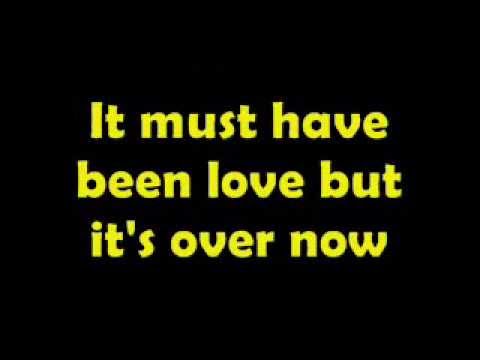 Source: epchaniago. (2013, September 16). It Must Have Been Love Lyrics On Screen by Roxette. Retrieved from http://www.youtube.com/watch?v=rZ76eAYhNGE.
[Speaker Notes: http://www.youtube.com/watch?v=rZ76eAYhNGE]
James Arthur & Anne-Marie: What If We Rewrite The Stars
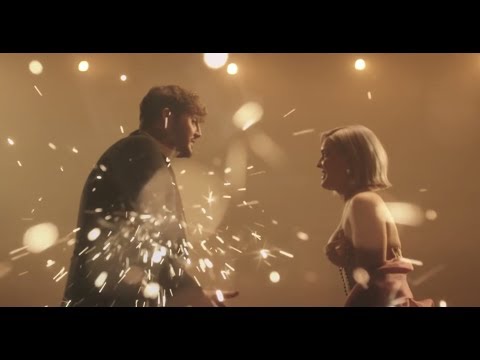 Source: Anne-Marie. (2018, November 16). Anne-Marie & James Arthur - Rewrite The Stars [from The Greatest Showman: Reimagined]. Retrieved from http://www.youtube.com/watch?v=pRfmrE0ToTo.
[Speaker Notes: http://www.youtube.com/watch?v=pRfmrE0ToTo]
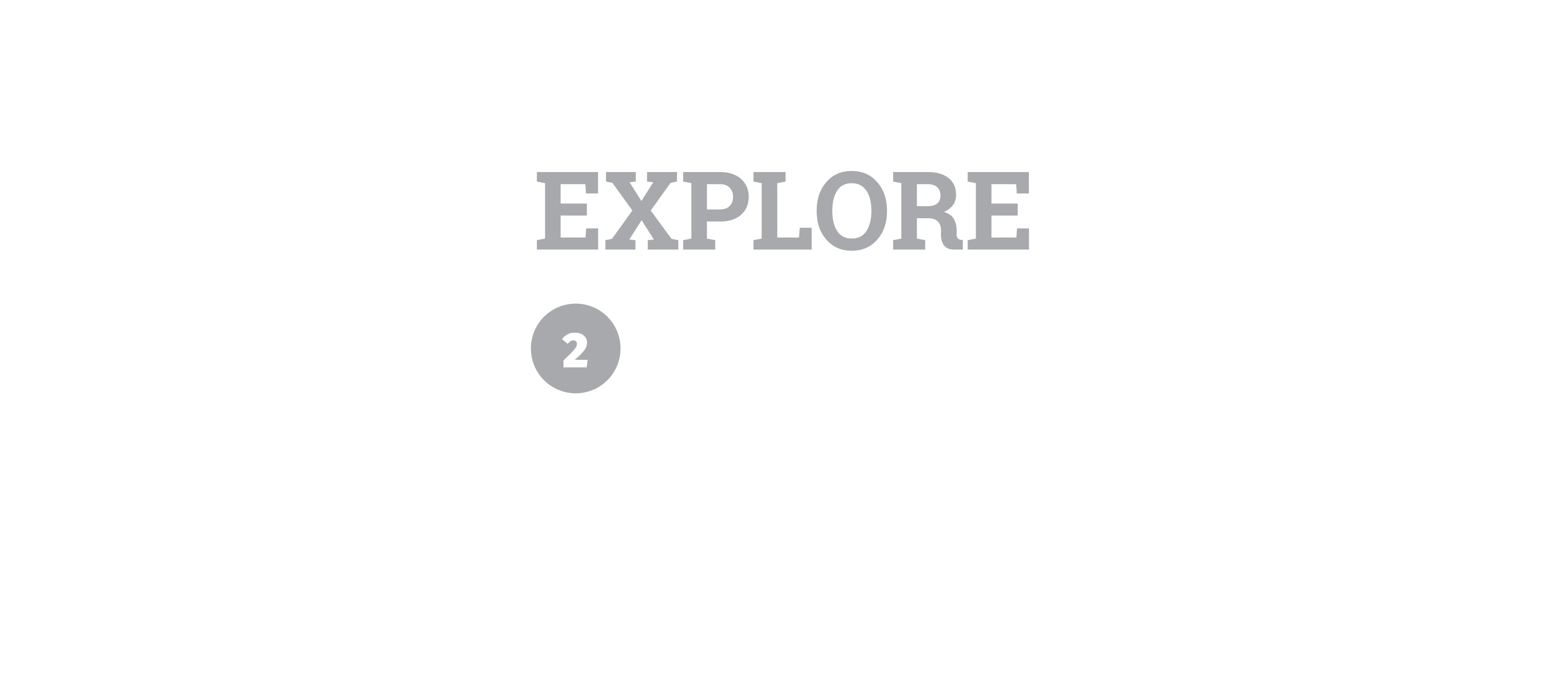 Card Sort Activity
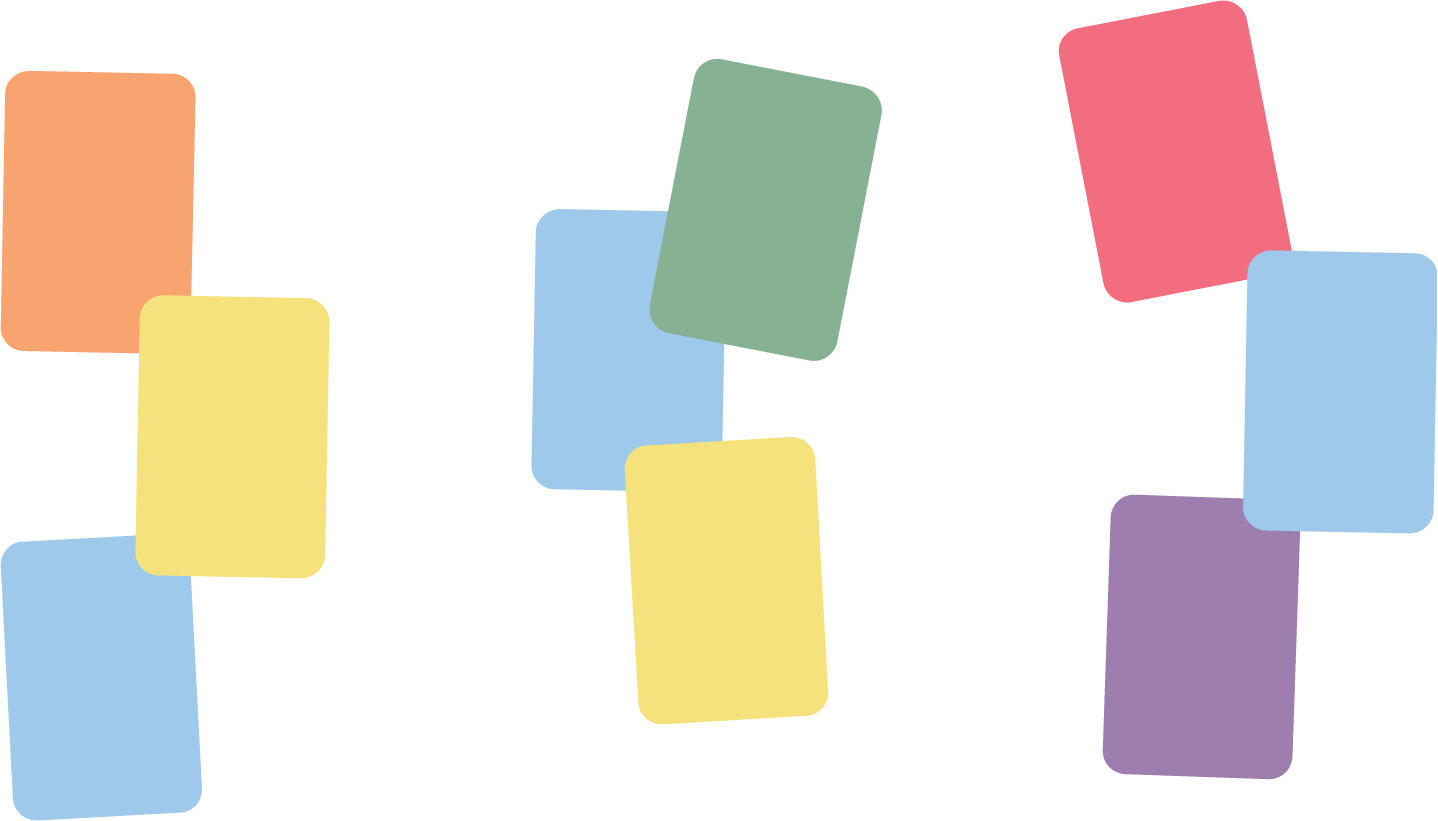 Look for patterns in the sentences that suggest one group of sentences is different from another.

With your partner, discuss what differences you notice.

Sort the sentences into two groups.
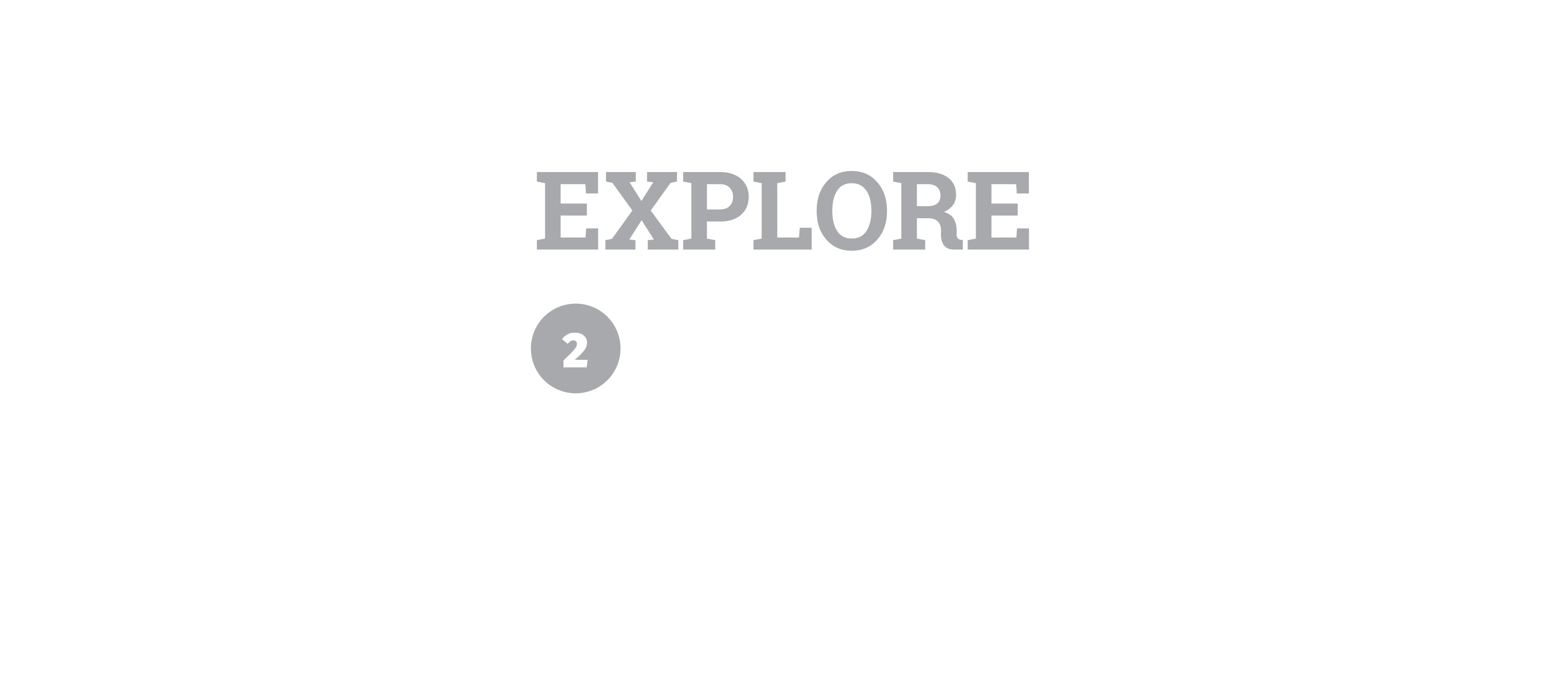 Conditional Mood
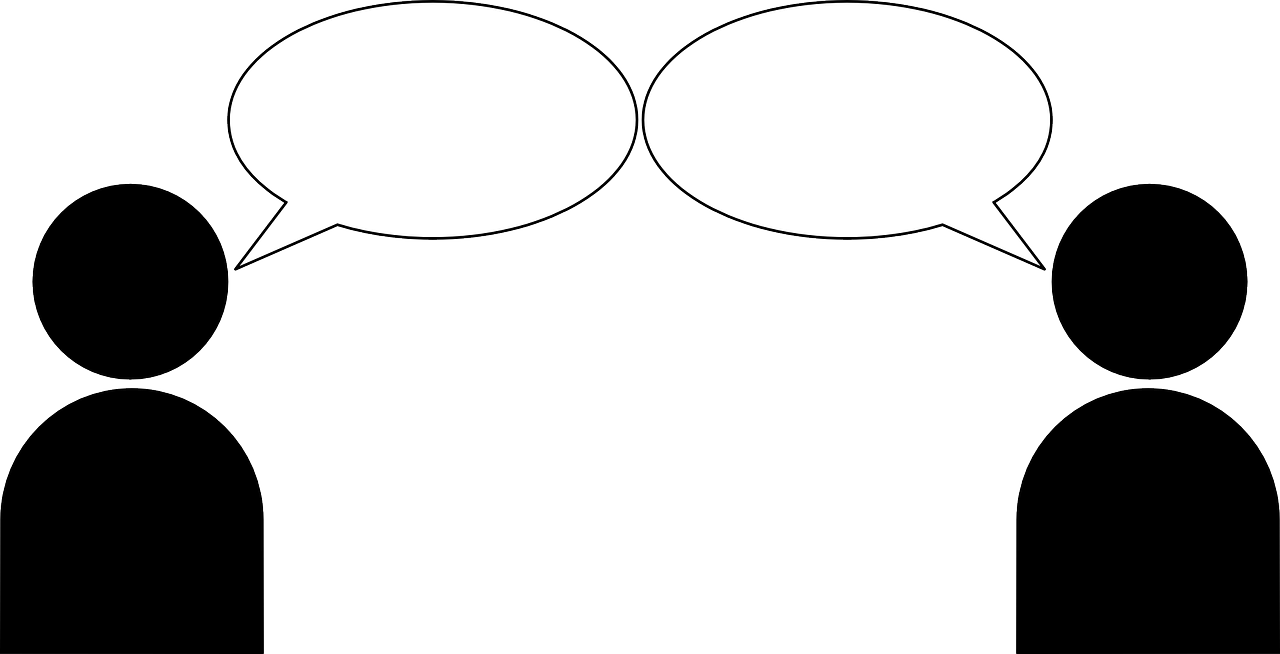 THEN
IF
Indicates a conditional state that will cause something else to happen (something has to happen before something else can happen).
Word Clues: 	
If
May, Might 
Can, Could 
Will, Would
Example: If I can get tickets, I will go to the concert.
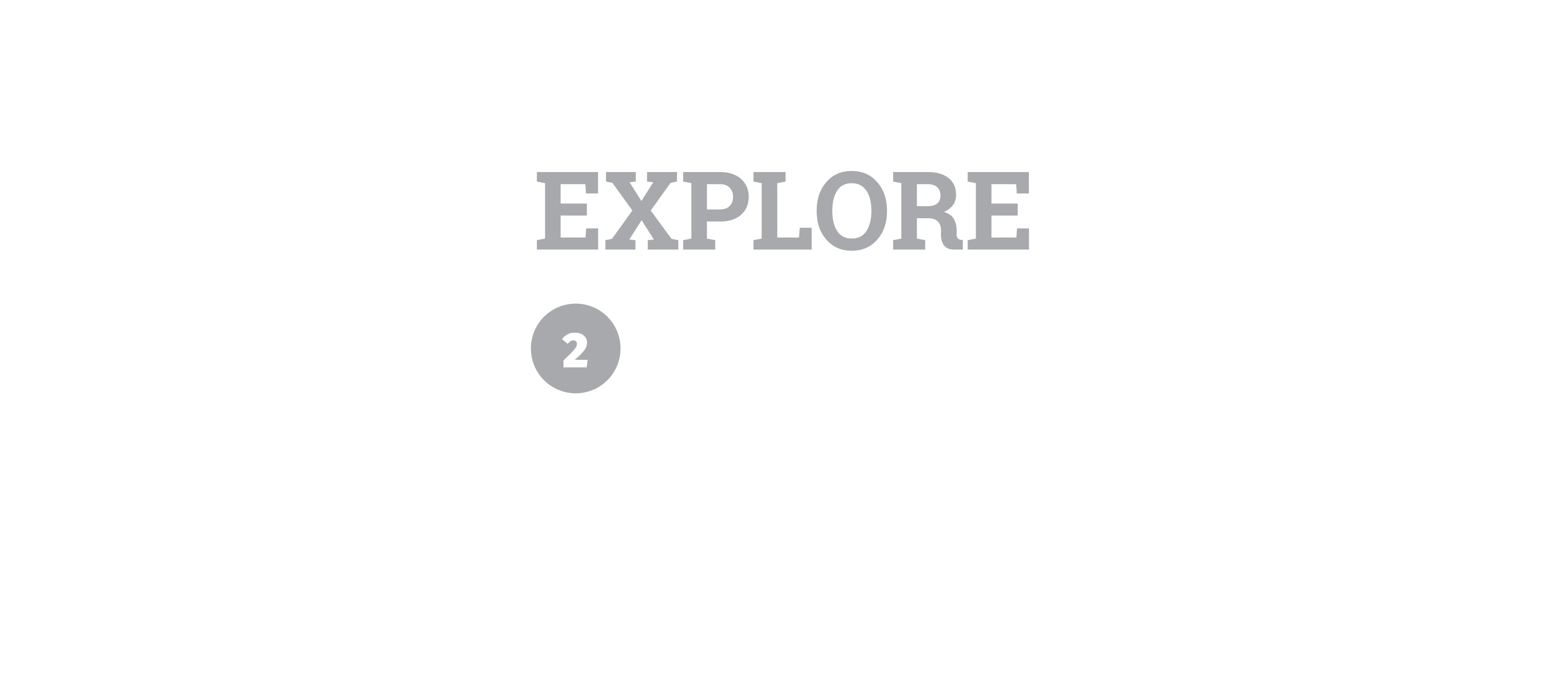 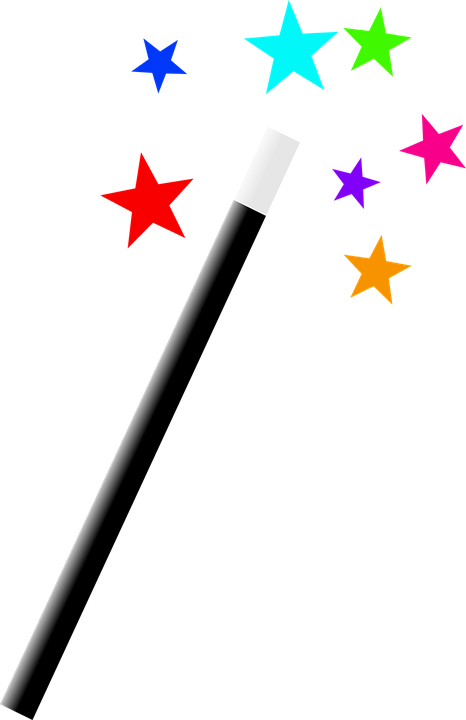 Subjunctive Mood
Verb Clues: 
I wish 
If I were 
If I had 
It must be 
Would have 
It may be
Indicates a wish, a command, a suggestion, or condition that is contrary to or doubtful of  the facts.
Example: If I were him, I would have gone to the concert.
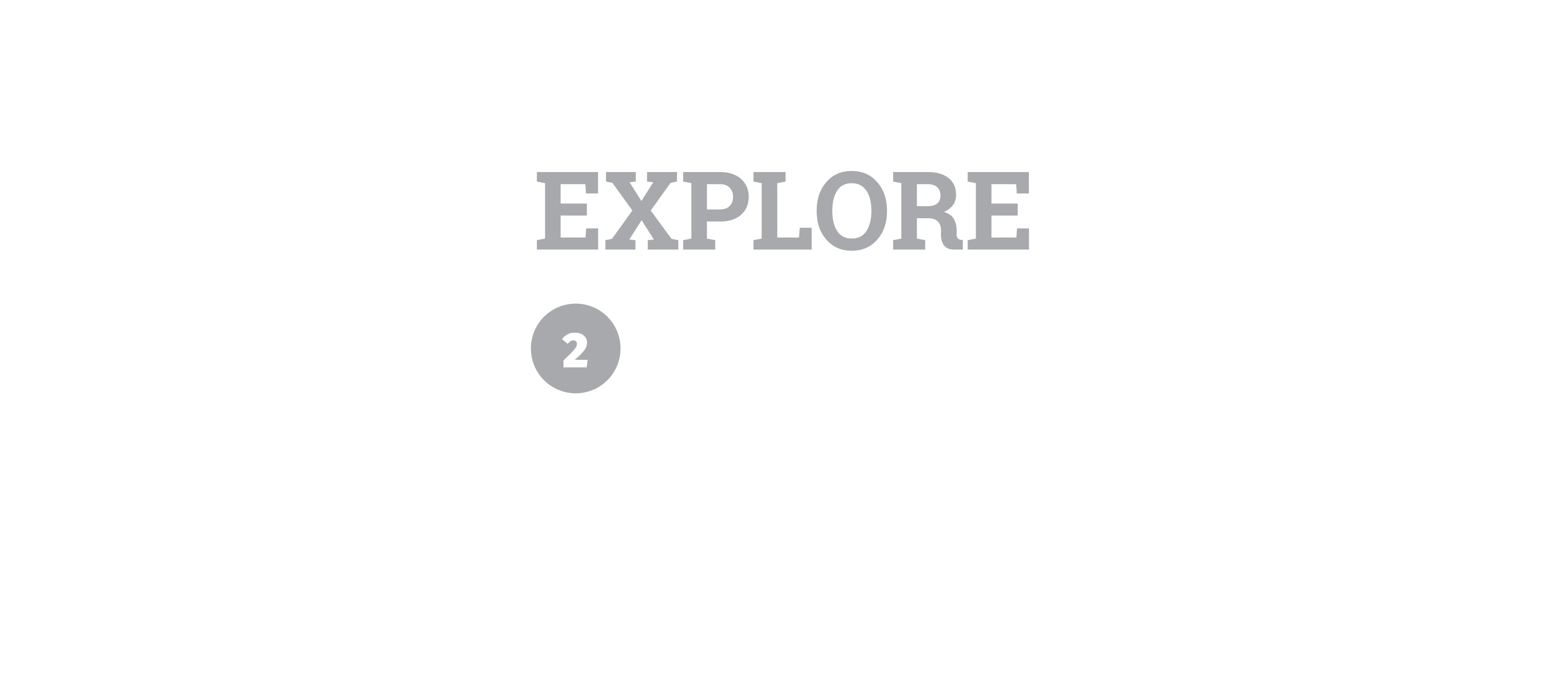 Card Sort Check
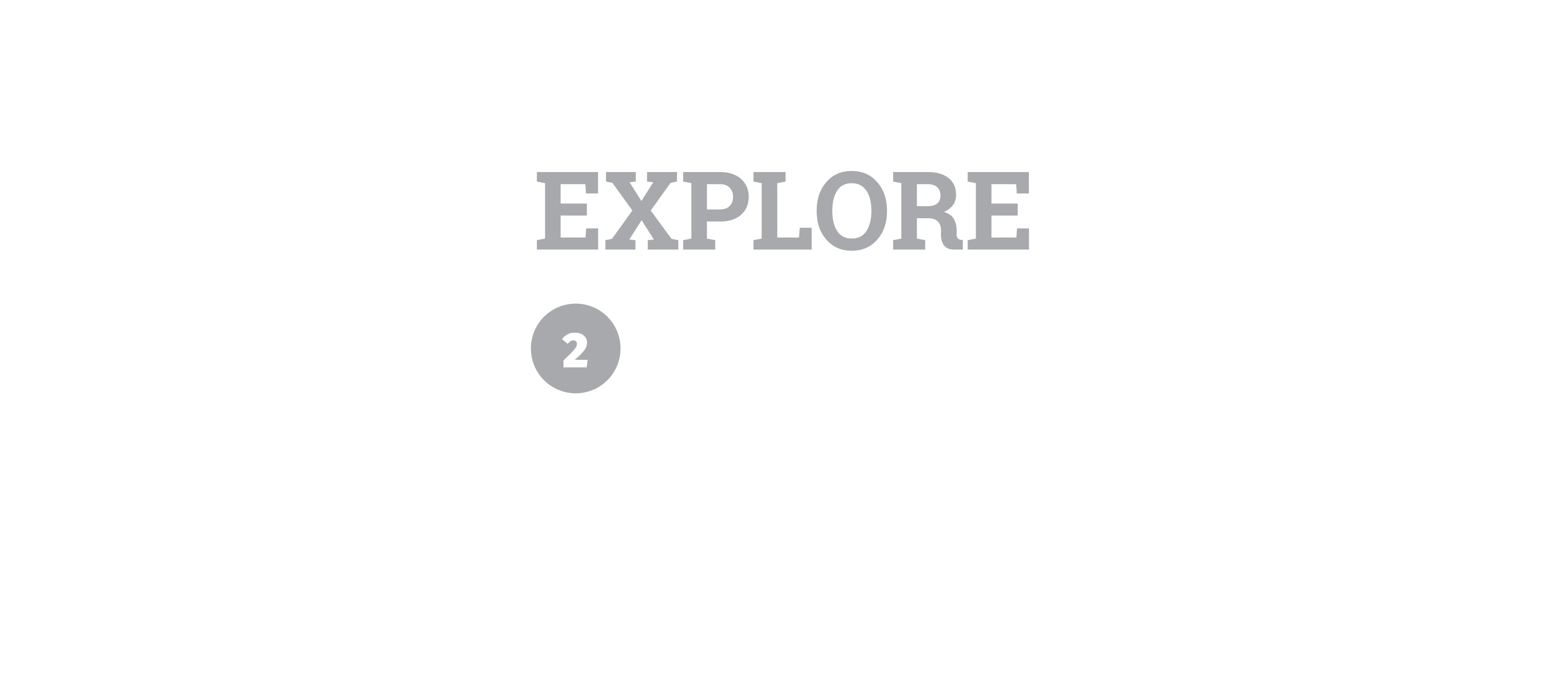 Card Sort Check
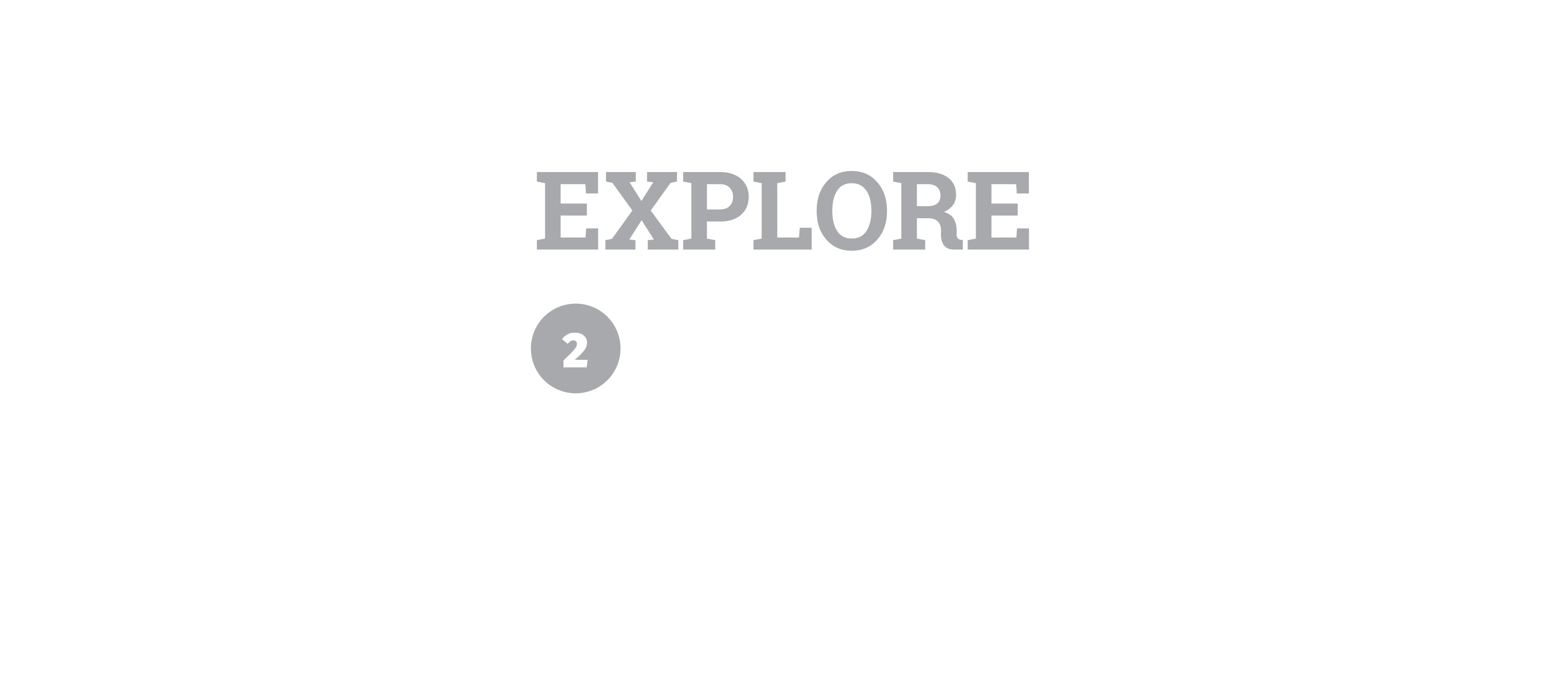 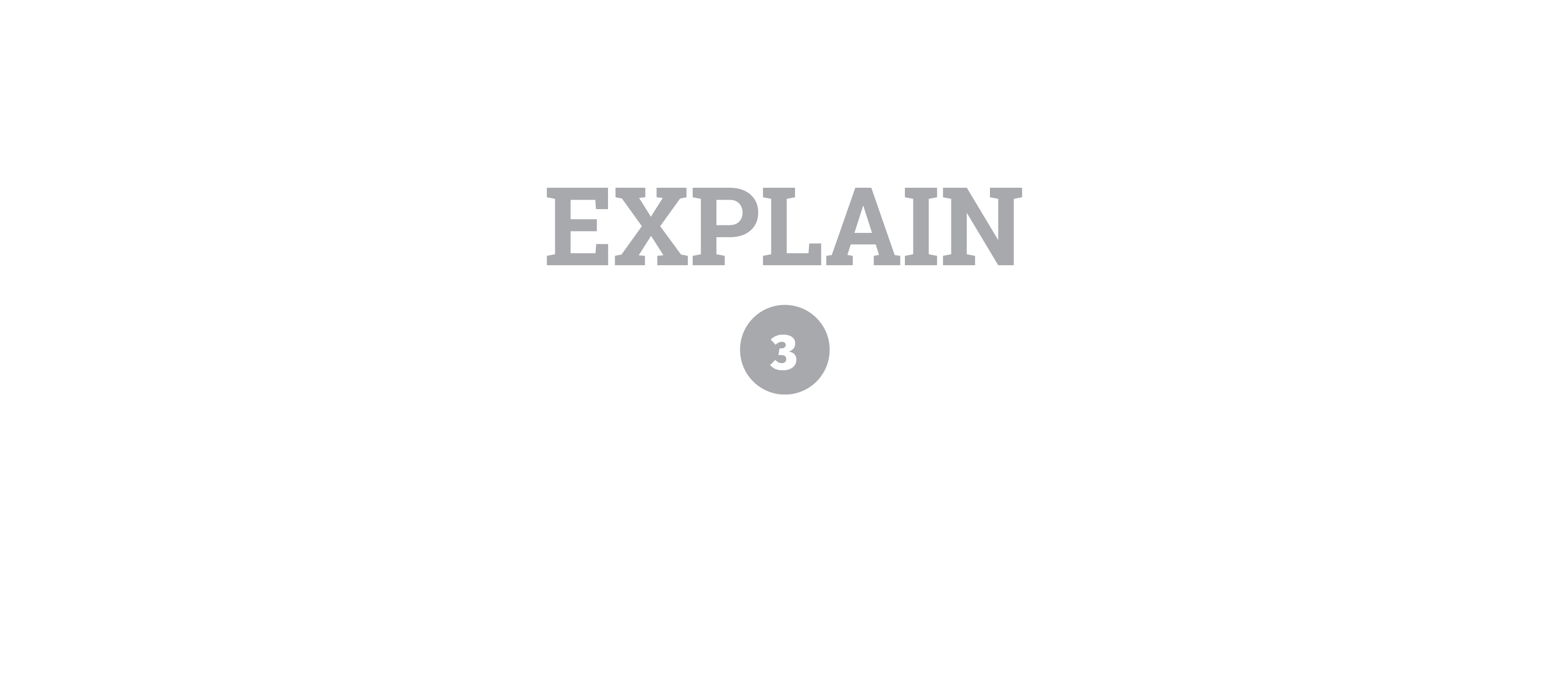 Which is subjunctive? Which is conditional?
If you ate fruits and vegetables, you would be healthier.
If she had loved me more, we would have still been together.
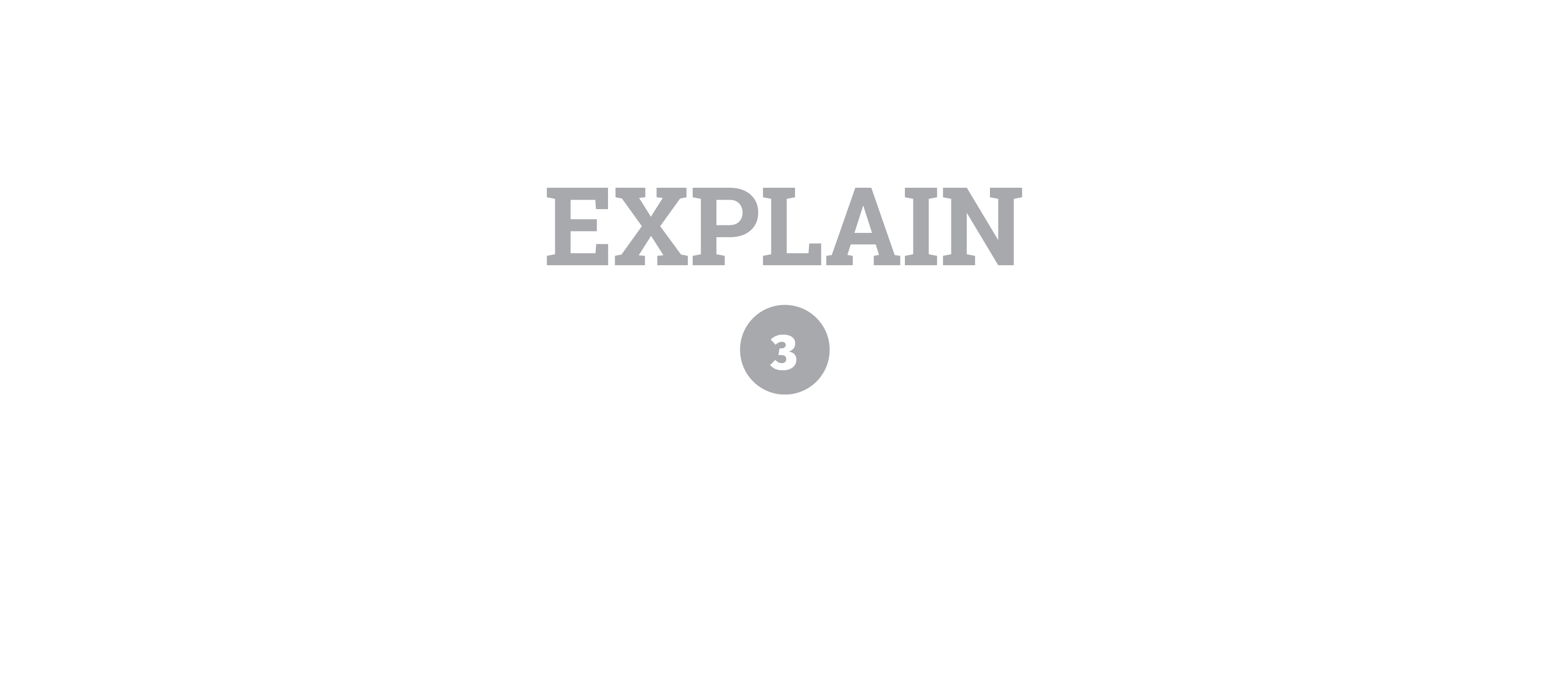 [Speaker Notes: Which is conditional and which is subjunctive?]
Can you tell the difference?
If you ate fruits and vegetables, you would be healthier.
Conditional
Something has to happen first before the second thing can happen.  
This could really happen.
If she had loved me more, we would have still been together.

Subjunctive
This is a wish that is doubtful of the facts or hypothetical.
Uses verbs like “might have been” or “would have been” or “will be”.
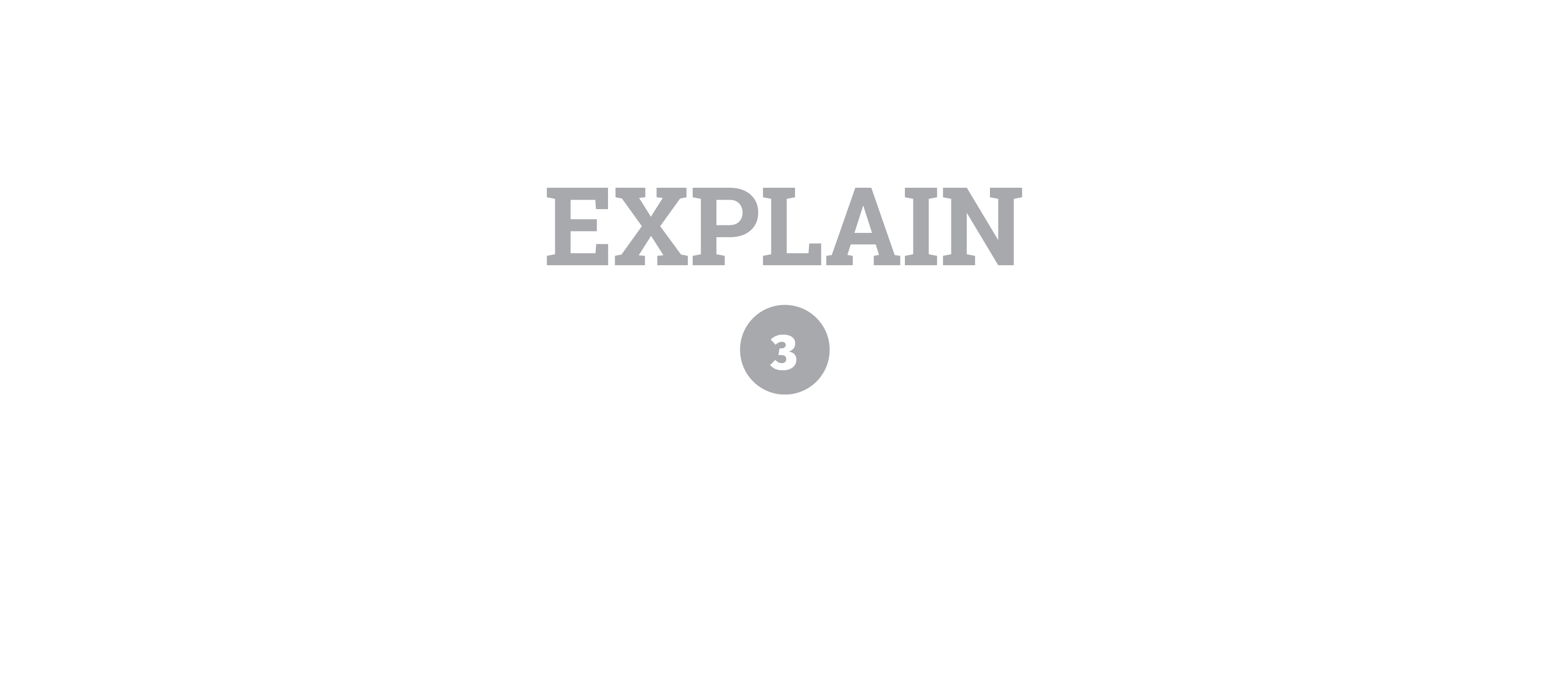 [Speaker Notes: Which is conditional and which is subjunctive?]
Partner Work
Work together to complete the handout.

Raise your hand if you have questions or need assistance.
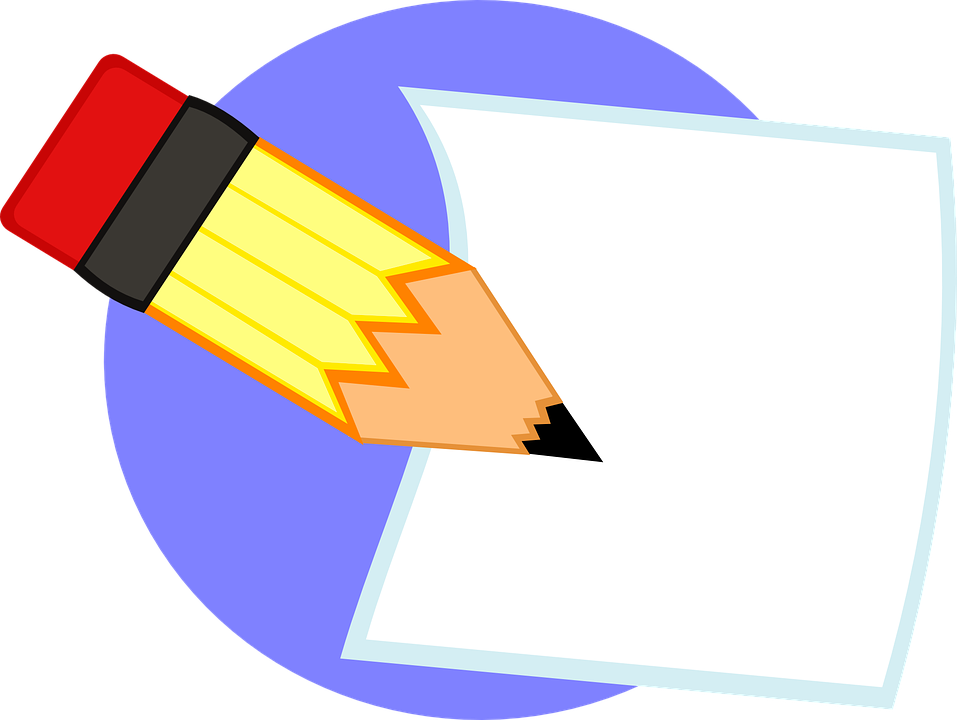 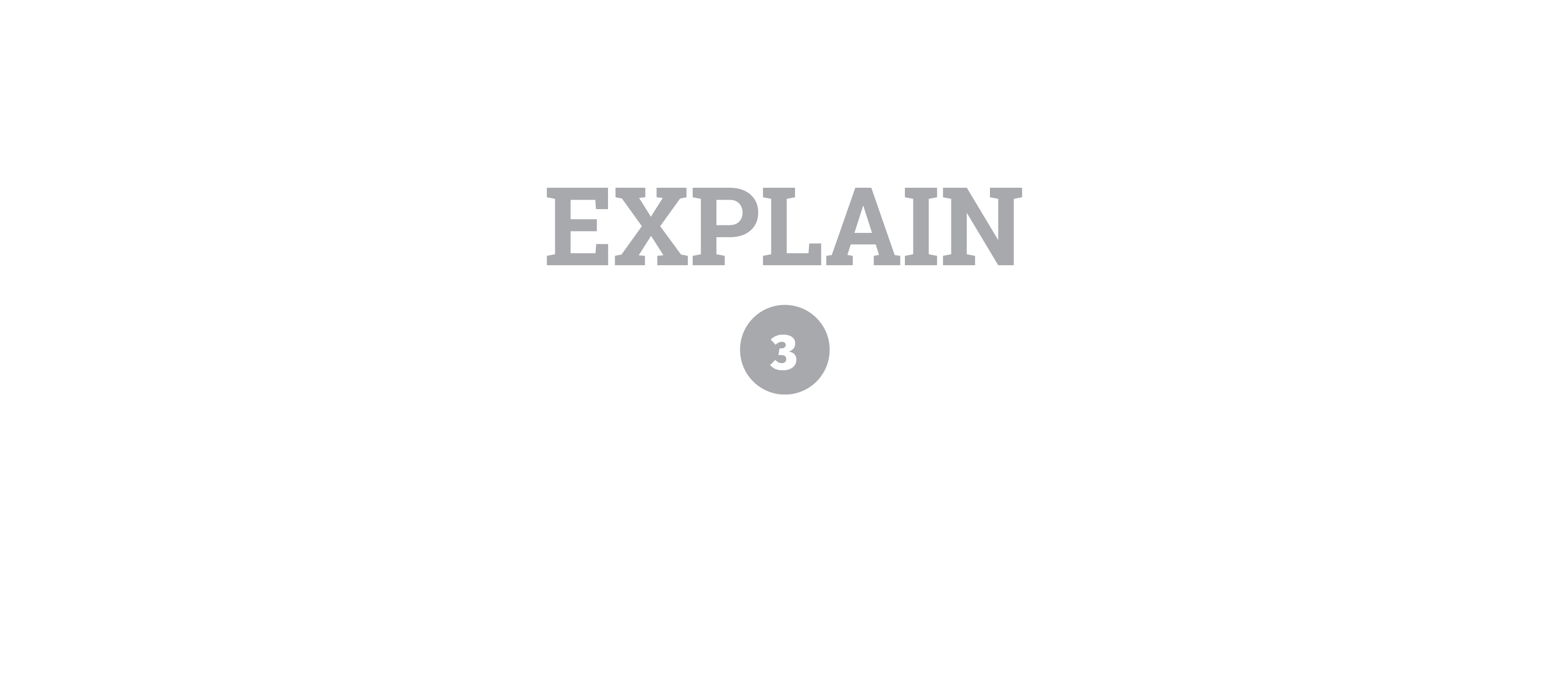 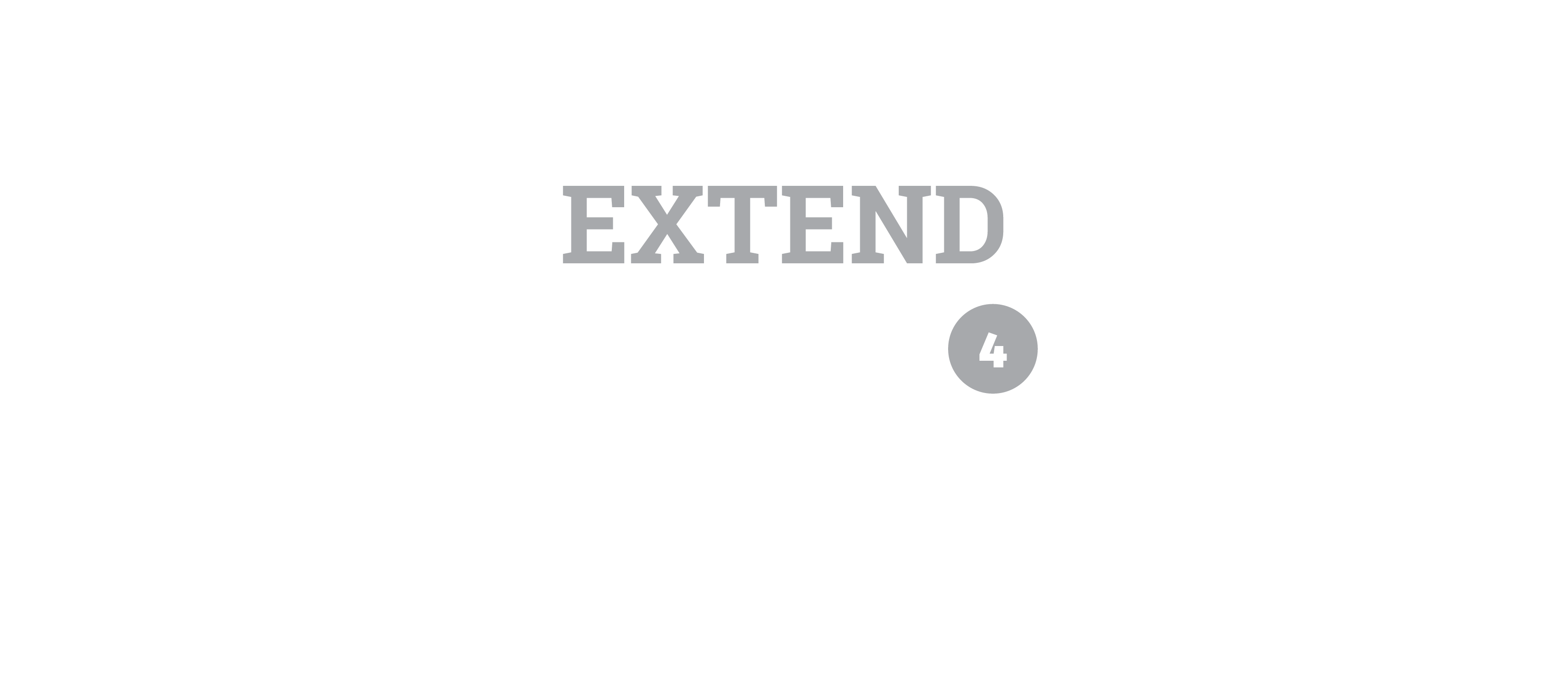 If I Had a Million Dollars...
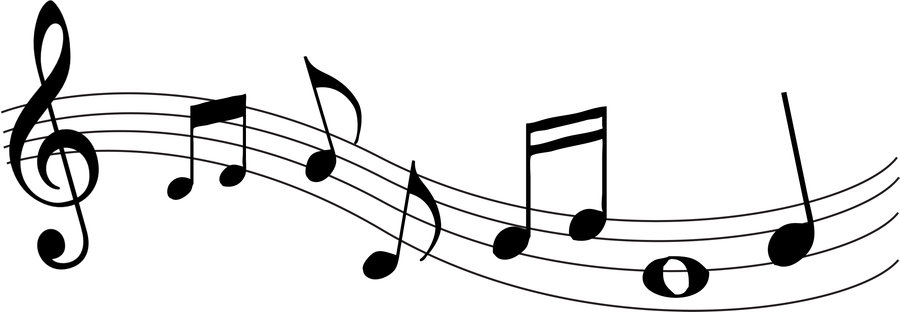 Create a song verse from your earlier free write.
Include at least one subjunctive mood sentence in your verse.
Include at least one conditional mood sentence in your verse.
This Photo by Unknown Author is licensed under CC BY
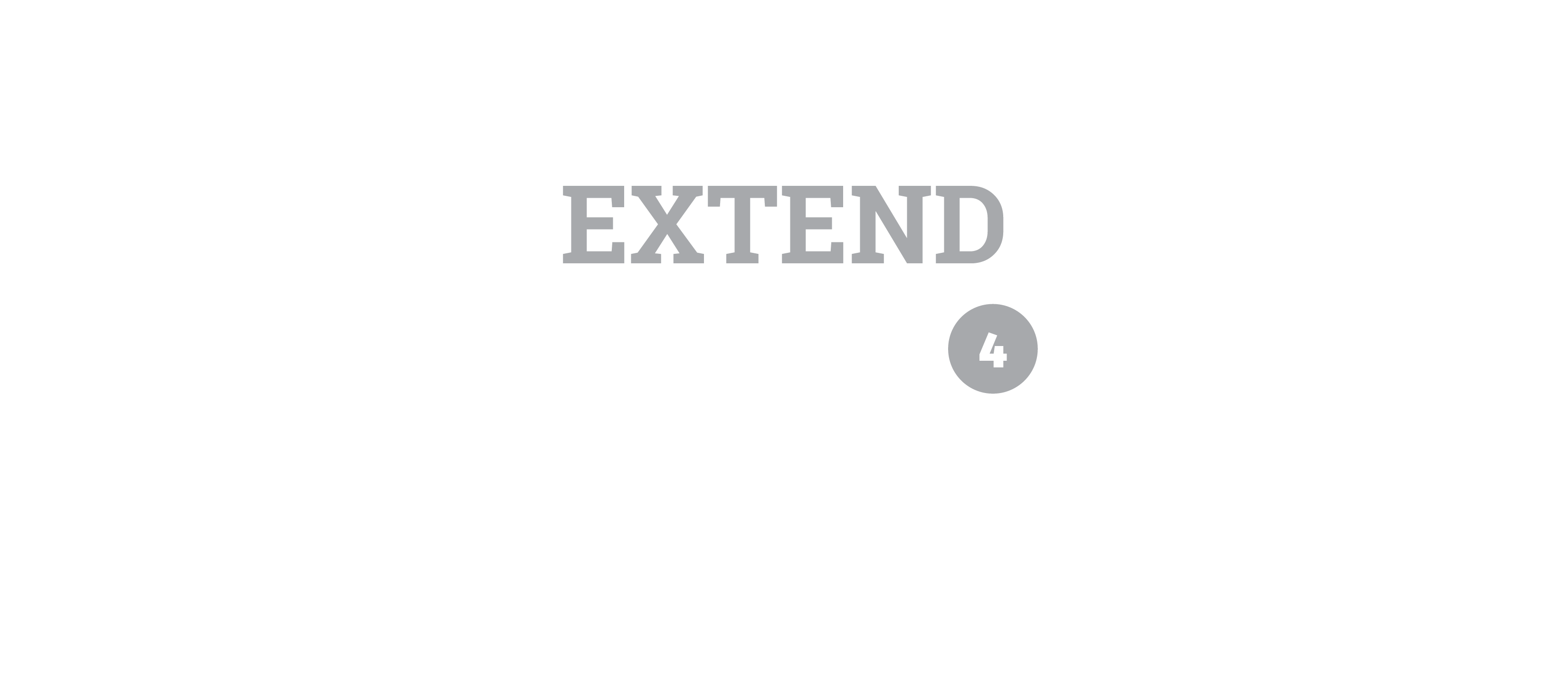 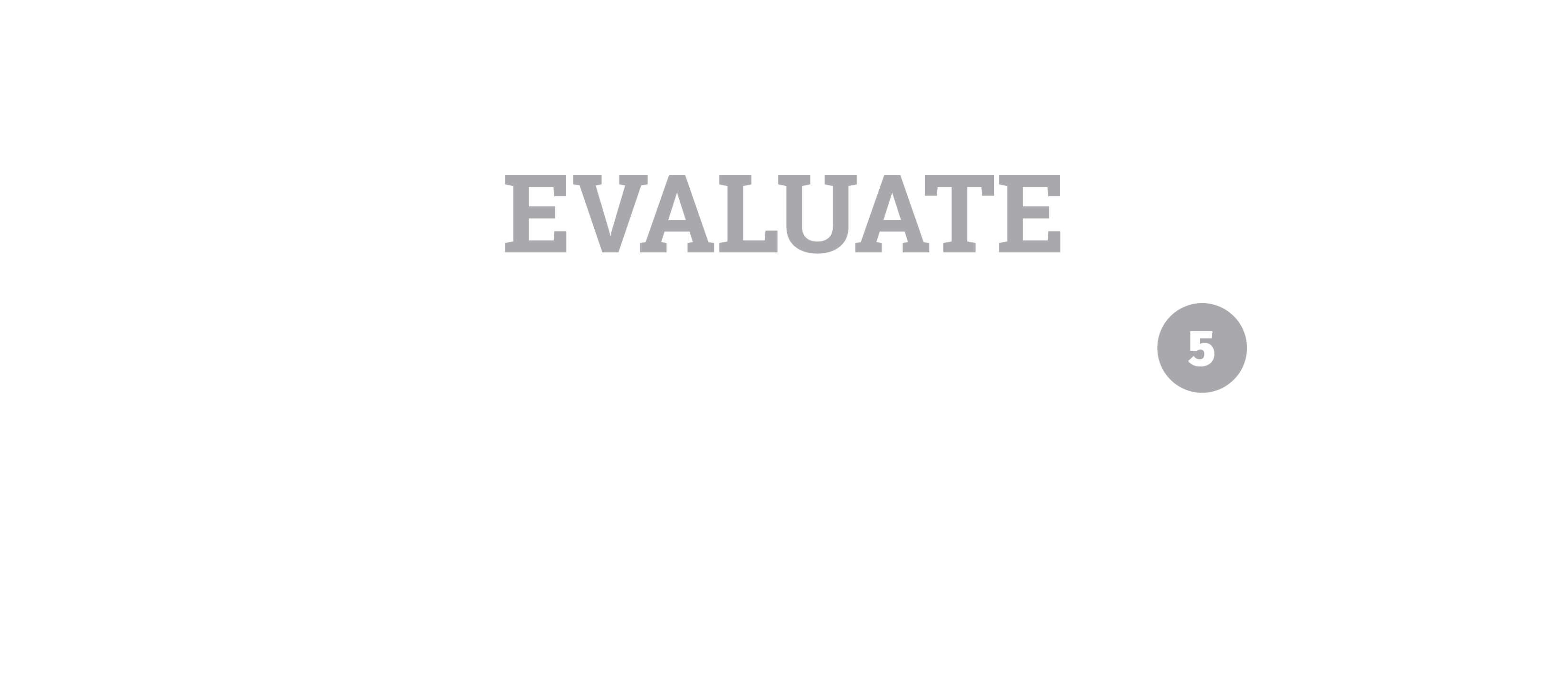 Chant It, Sing It, Rap It
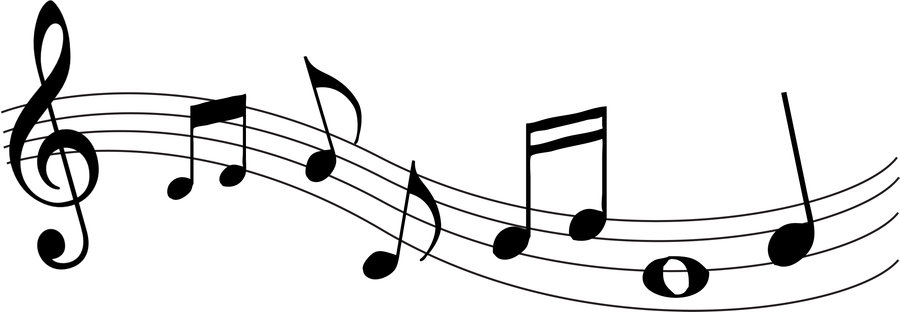 Combine your group’s verses to create a hit song.

Create a group melody to sing together or create a rap to present to the class.
This Photo by Unknown Author is licensed under CC BY
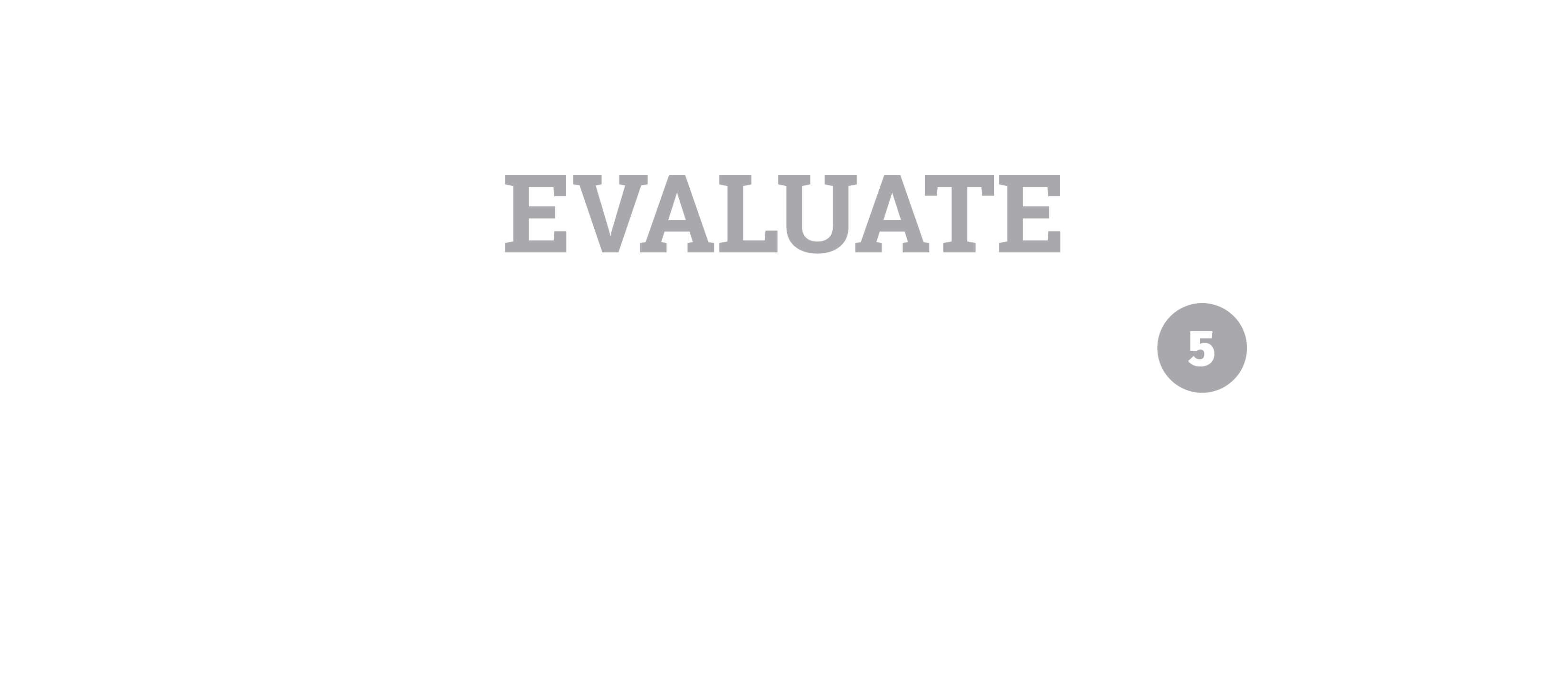